Publish a Windows 10 Game with Construct 2
Export & Publish a Universal Windows Platform App
By Shahed Chowdhuri
Sr. Technical Evangelist
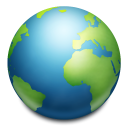 WakeUpAndCode.com
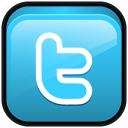 @shahedC
[Speaker Notes: Title Page: ASP .NET 5 (aka vNext)The Future of Web Apps

By Shahed Chowdhuri
Senior Technical Evangelist @ Microsoft

Blog: WakeUpAndCode.com
Twitter: @shahedC]
1. Enable Developer Mode
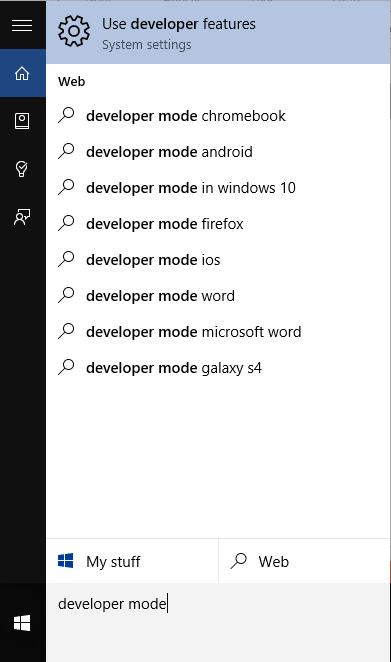 Search for “developer mode” or “developer features”
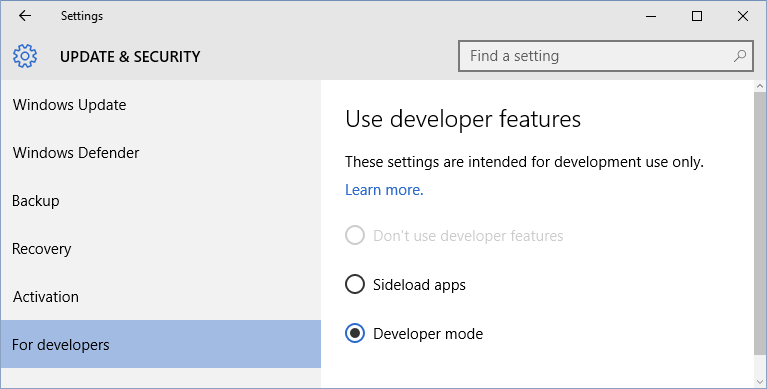 Enable “Developer mode” option
2. Enter Game Details
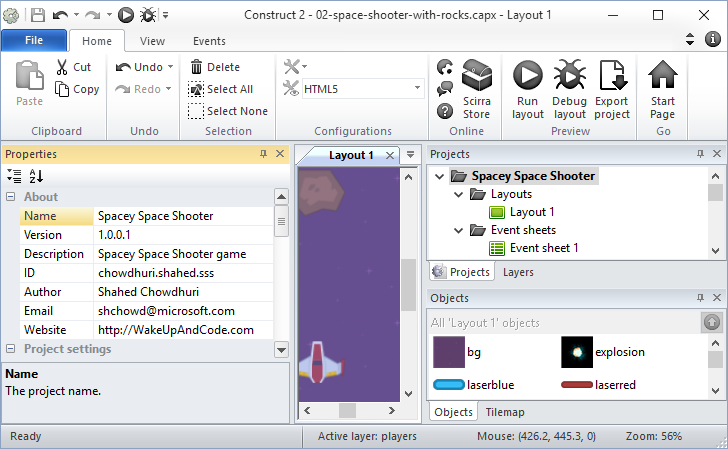 3. Export to Windows 10 Universal
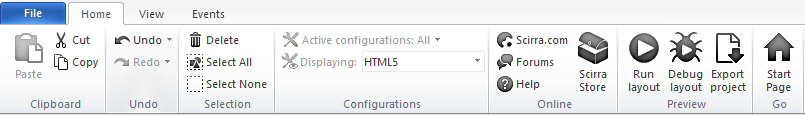 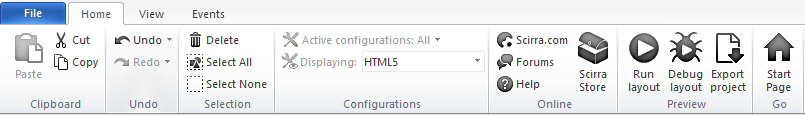 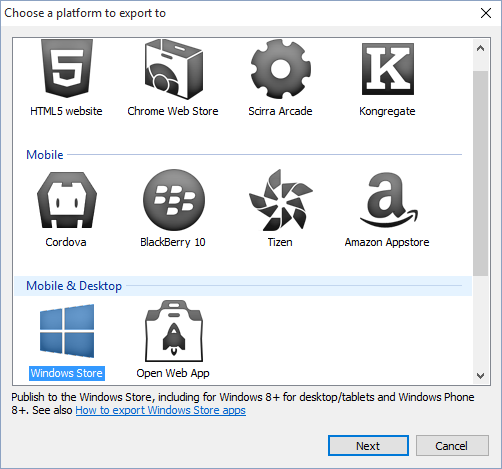 Click “Export Project”
Select “Windows Store”
3. Export (continued)
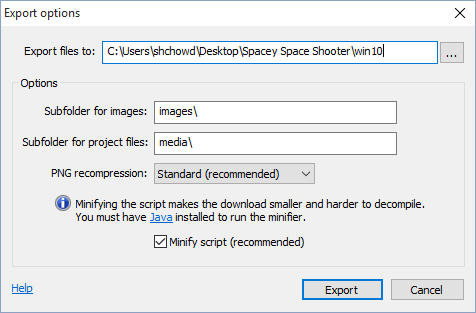 Enter (or browse to) a location…
Click Export
Select Windows 10 Universal as Target…
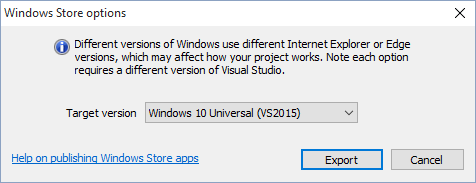 Click Export
4. Fix manifest file, if necessary
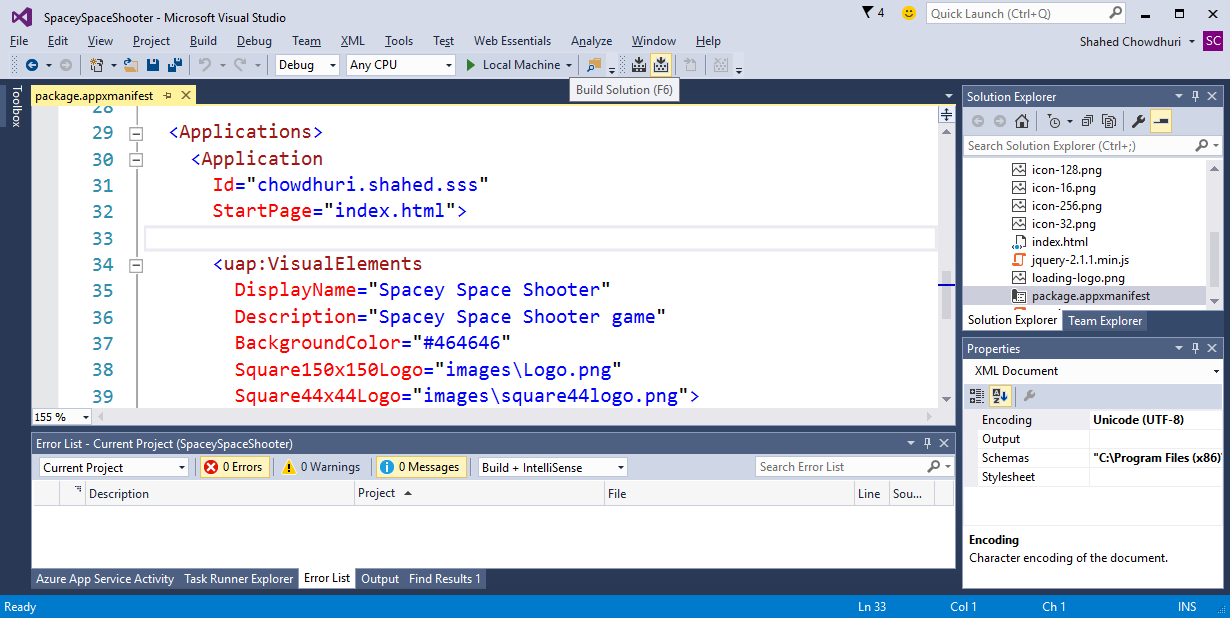 Right-click to 
View Code (F7)
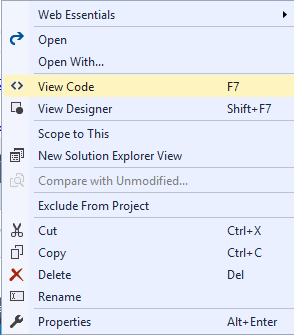 5. Associate with Store App
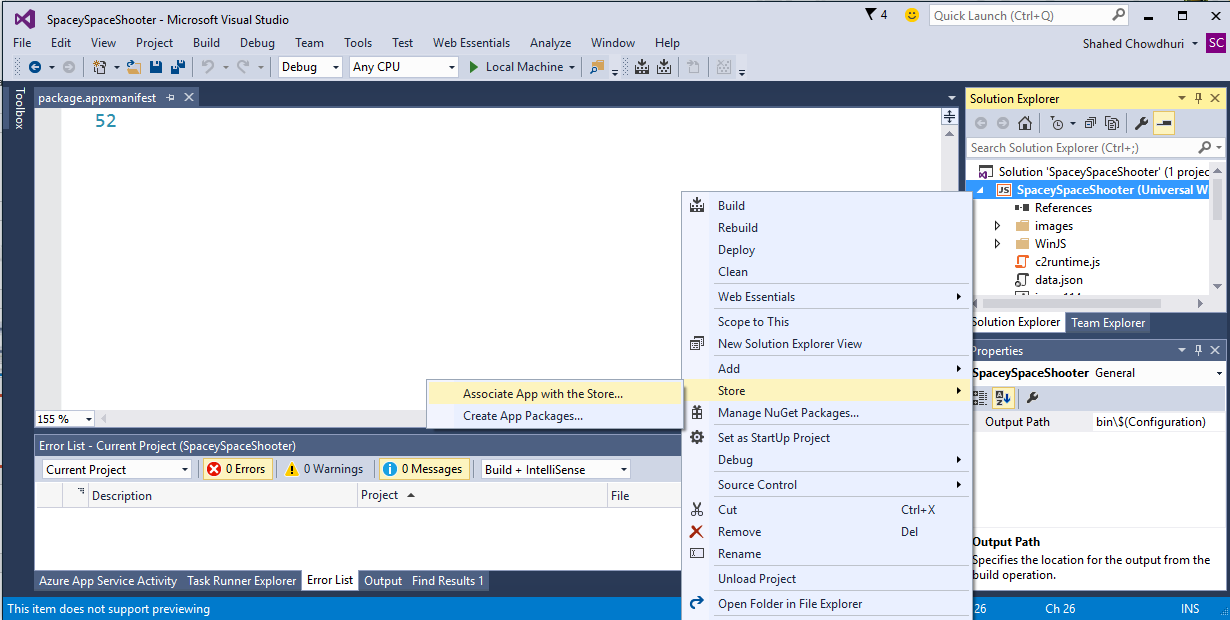 Right-click project in Solution Explorer
then click
Store  Associate App with the Store
in popup menu
6. Add Required Images
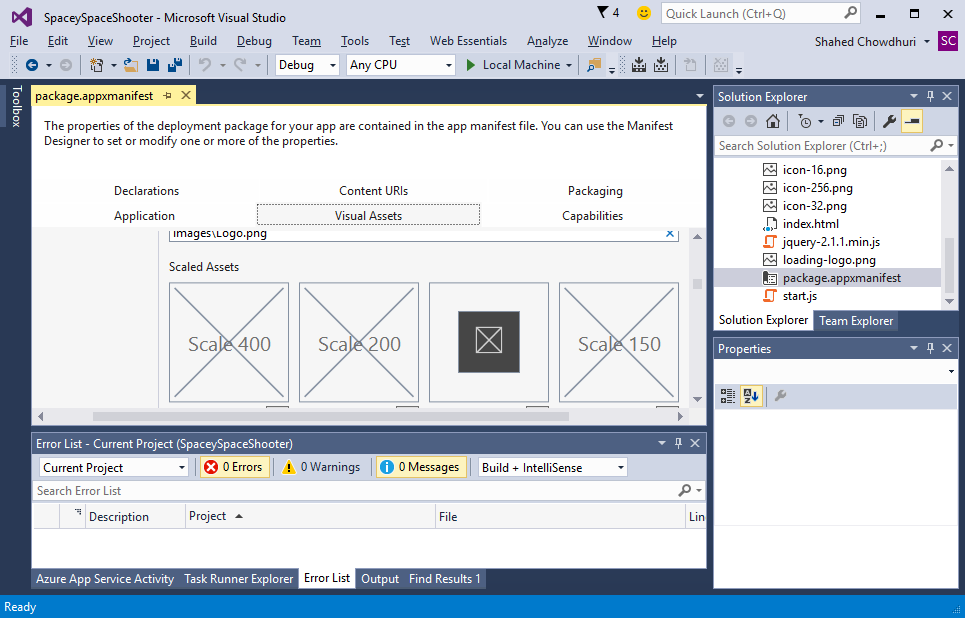 Identify placeholder
images to replace
6. Add Required Images (continued)
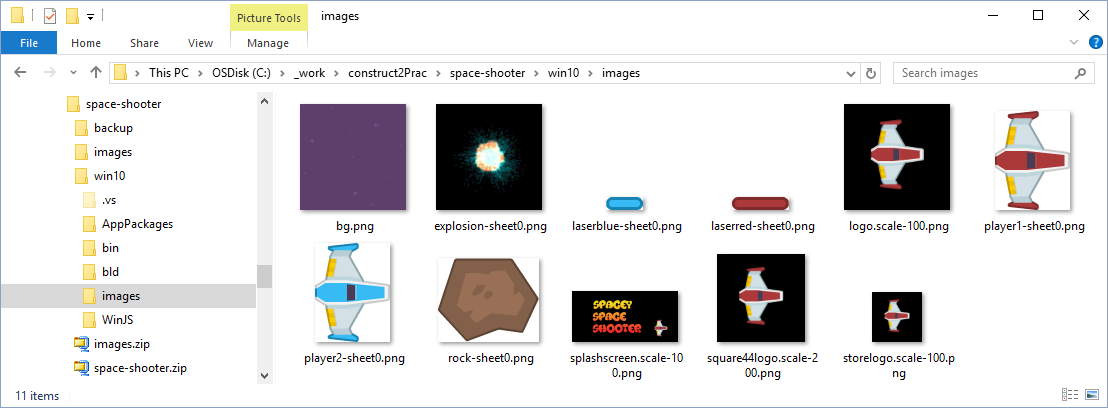 7. Run WACK!
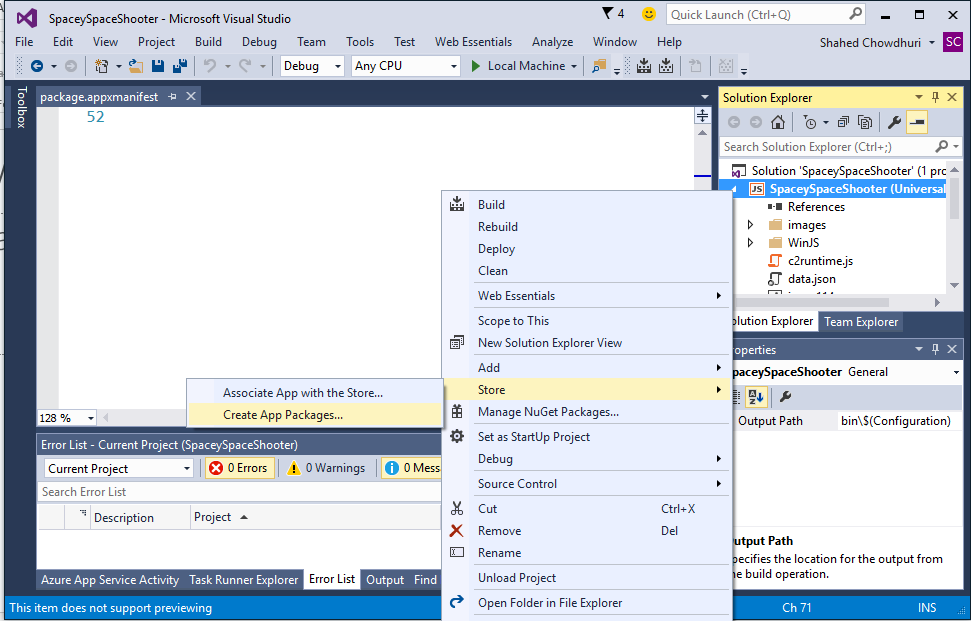 Right-click project in Solution Explorer
then click
Store  Create App 
Packages…
in popup menu
7. Run WACK (continued)
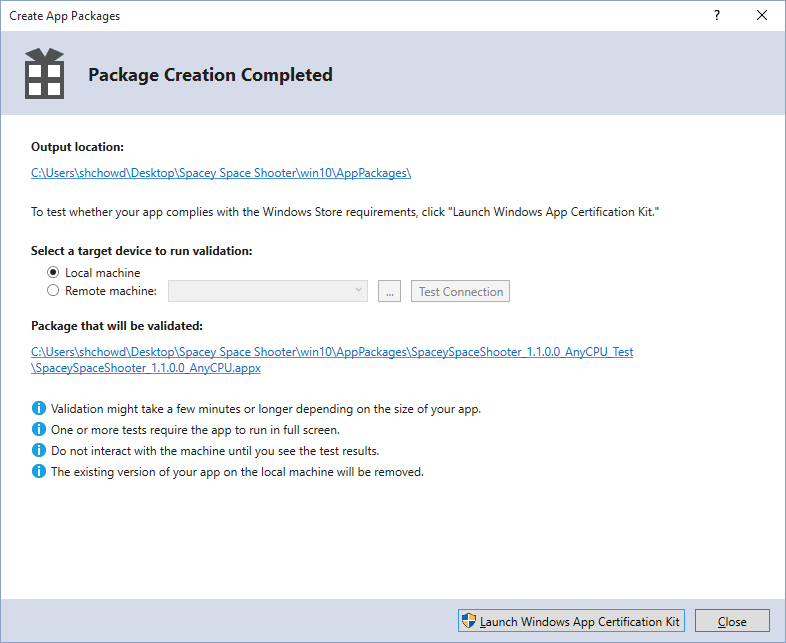 Step through dialogs, 
then launch WACK
If FAILED, fix issues and repeat.
If PASSED, proceed to next step.
8. Publish to Windows Store
Go to
Dashboard
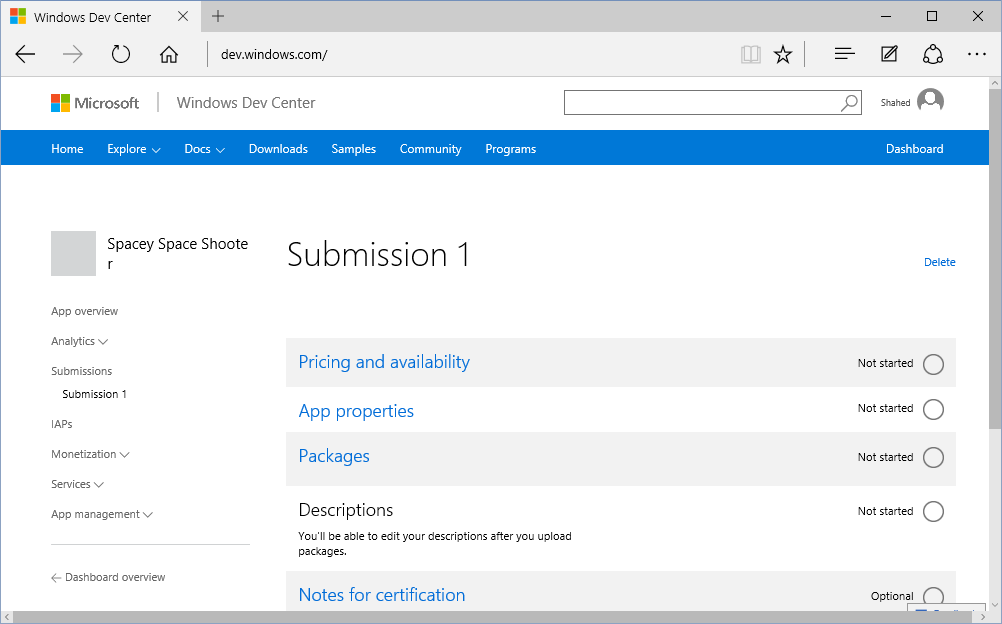 dev.windows.com
Summary
Enable developer mode in Windows 10
Enter game details in Construct 2
Export to Windows 10 Universal format
Fix manifest file in Visual Studio, if necessary
Associate your app with Store App
Add required images, e.g. logo, icon, splash
Run WACK (Windows App Certification Kit)
Publish to Windows Store!